7
2
1
教育云空间云健康培训
培训人：董立超
日期：2017.7.04
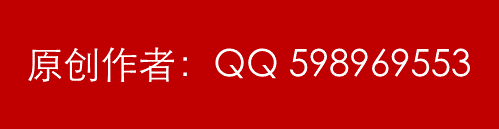 简介
云健康版块，起步于2016年底。在2017年全面展开，主要模块有“体育”、“体质”、“体检”。下面的课程，我们主要介绍下三个模块的功能。最后，使用测试账号进行演示。
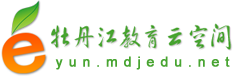 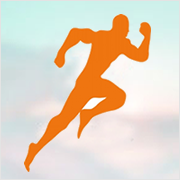 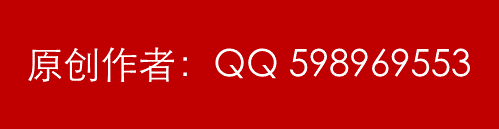 1
云体育简介
目录 
CONTENTS
2
云体质简介
3
云体检简介
4
操作演示
5
课堂讨论
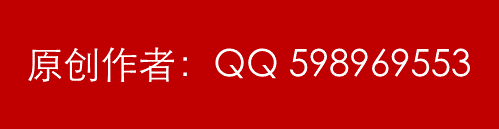 云体育
1、登录云空间，在应用中找到“云健康”应用。
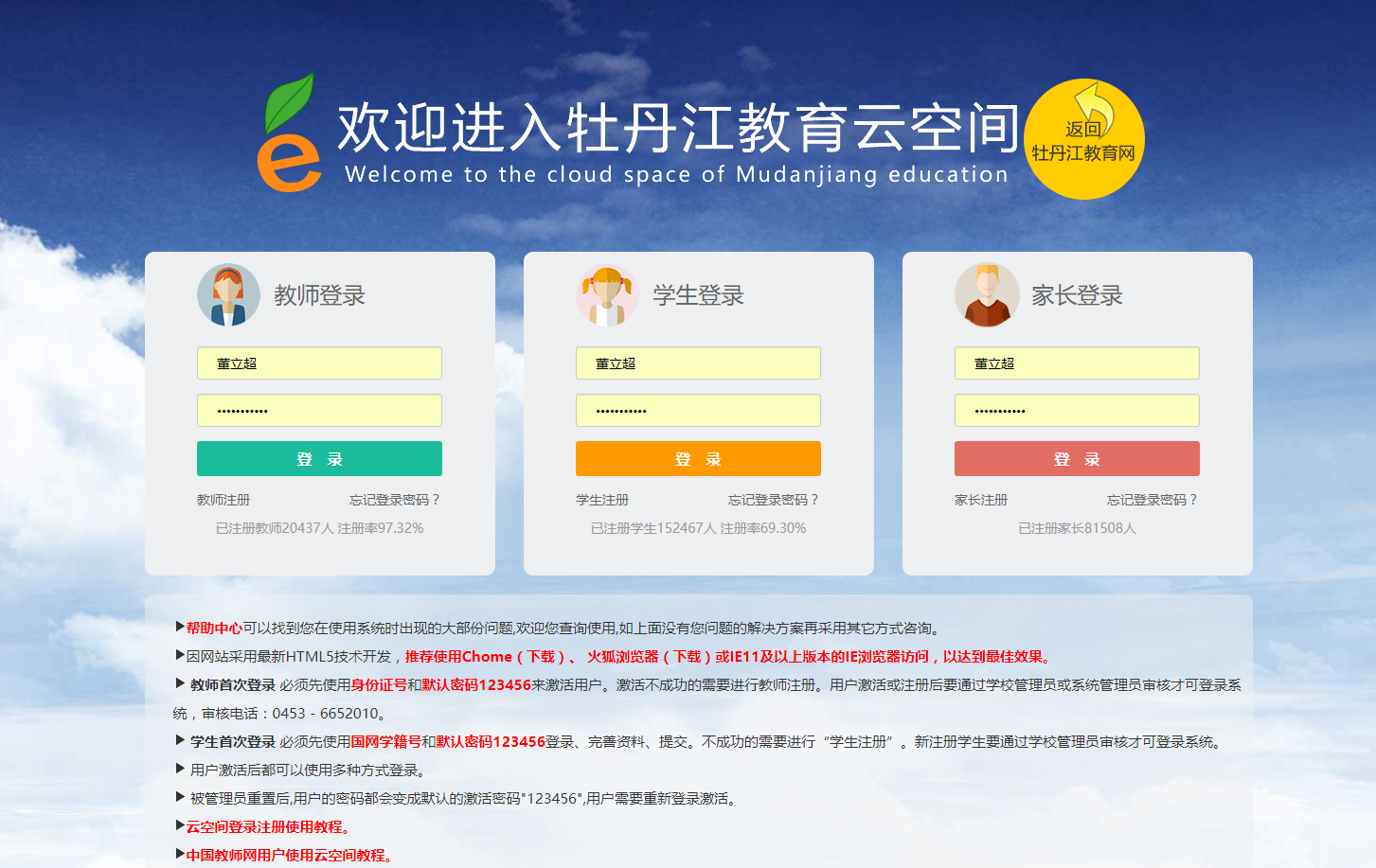 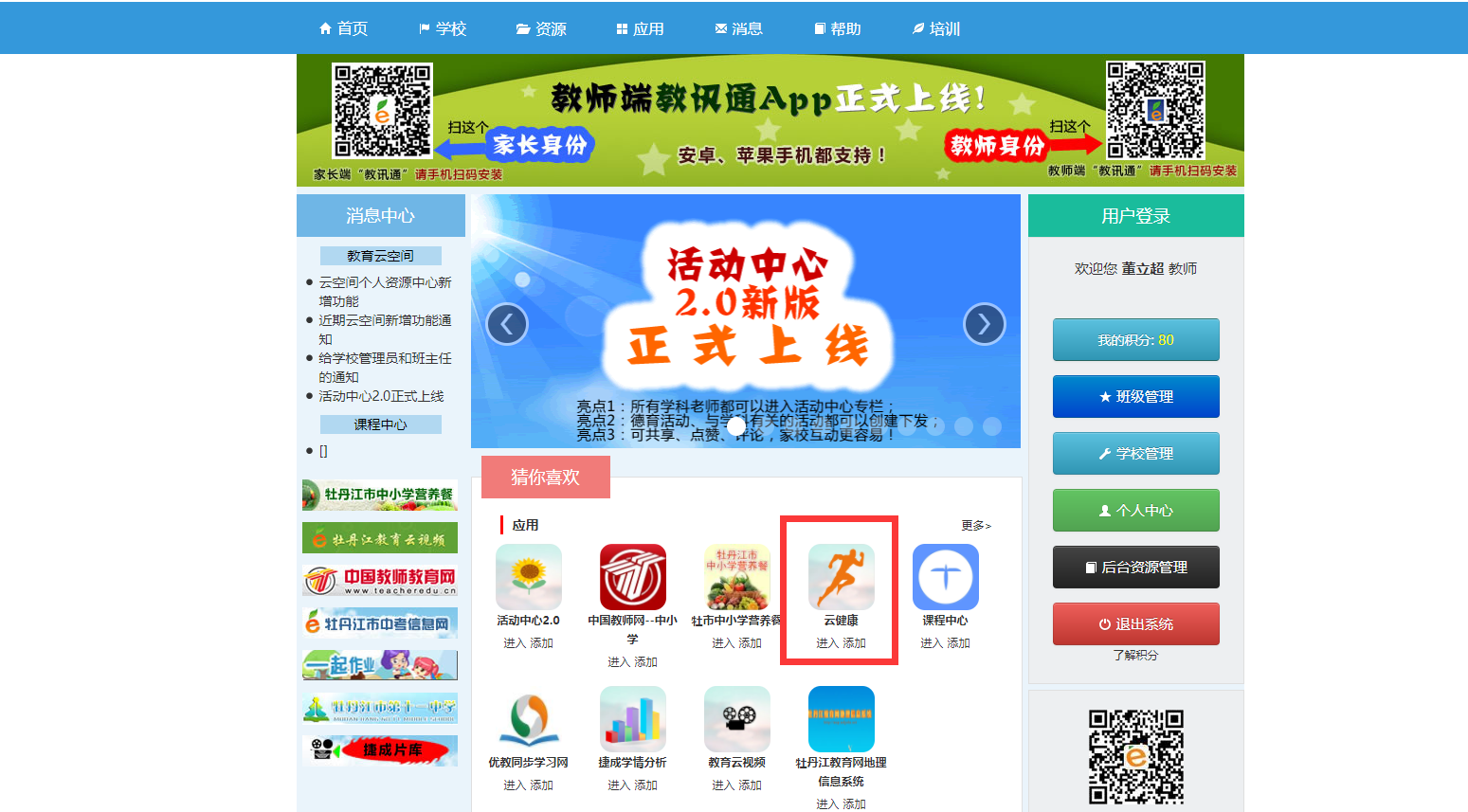 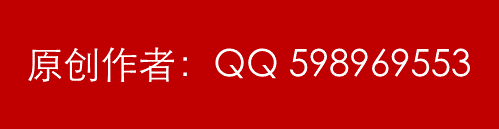 云体育
2、进入应用之后，我们发现没办法进行成绩录入
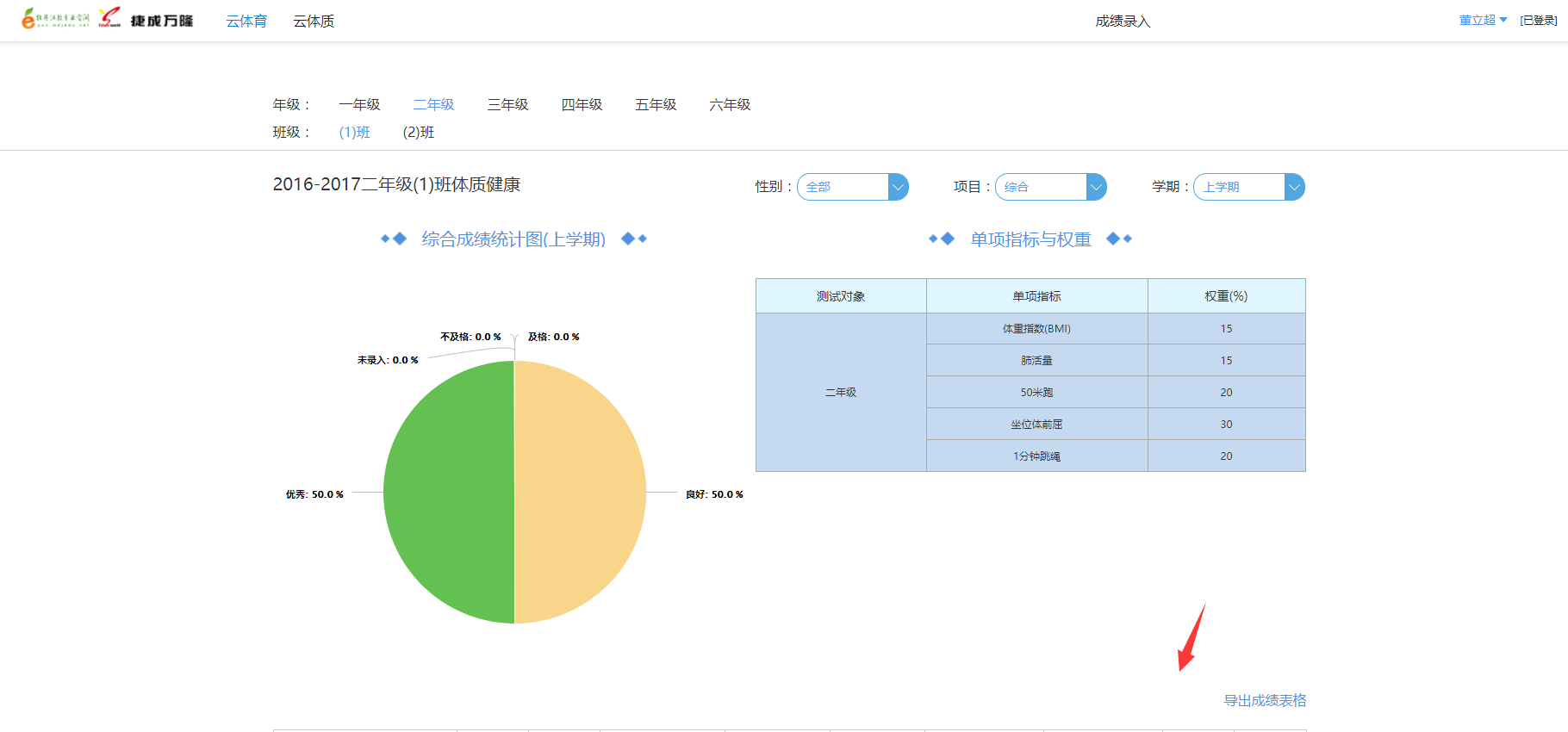 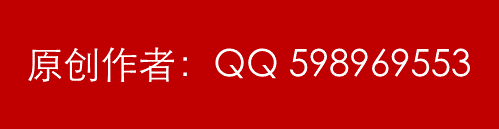 云体育
3、修改个人中心的身份，修改成体育教师。
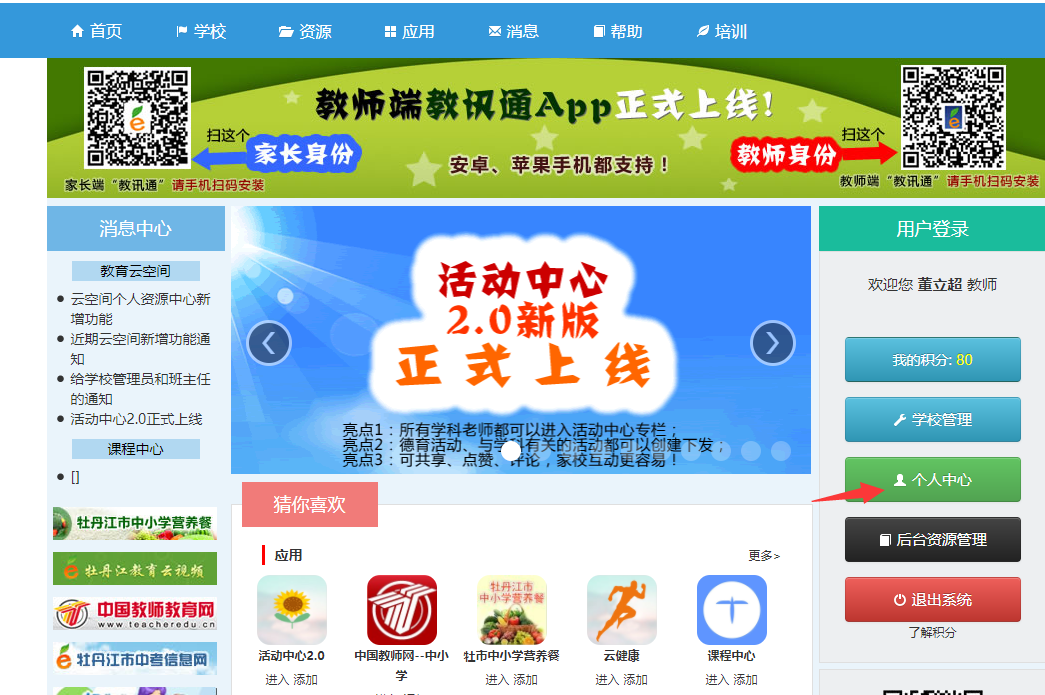 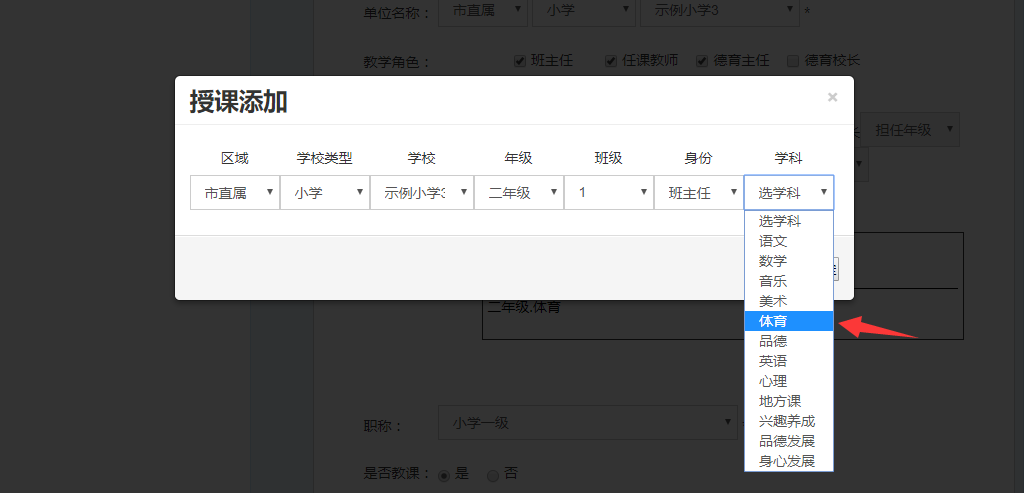 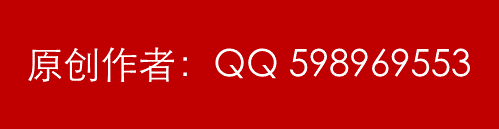 云体育
4、重新打开应用，可以进行成绩录入
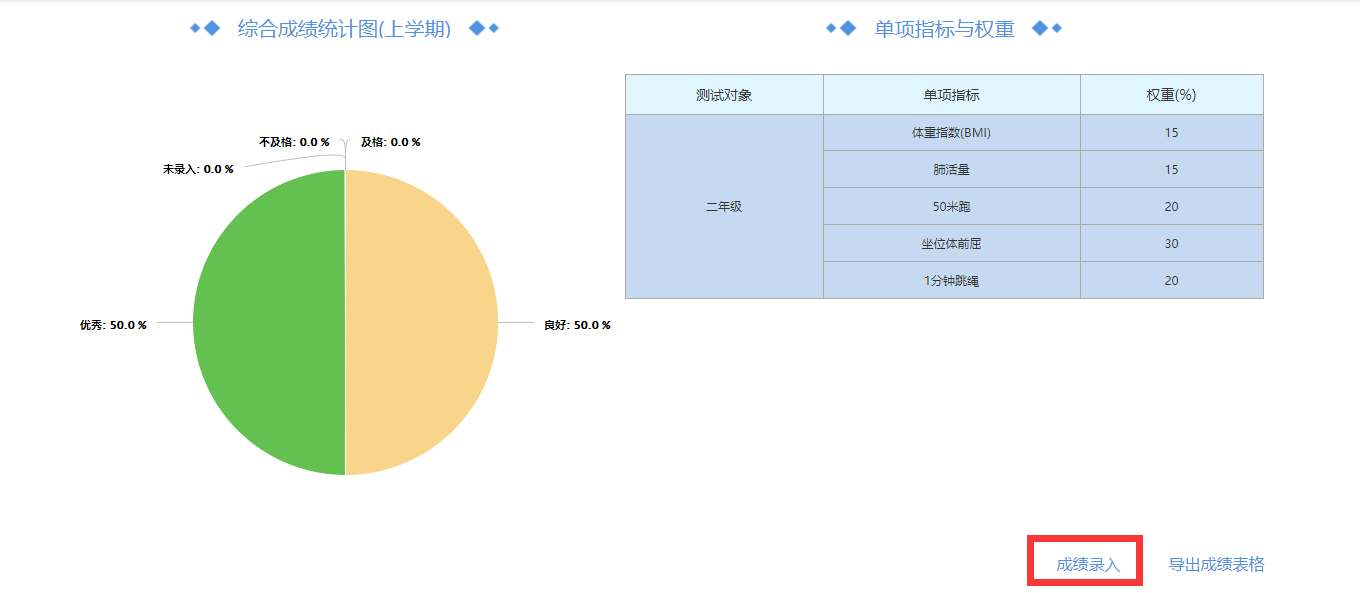 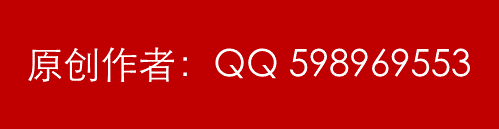 云体育
5、进行成绩录入，已经录入的同学会显示对号。
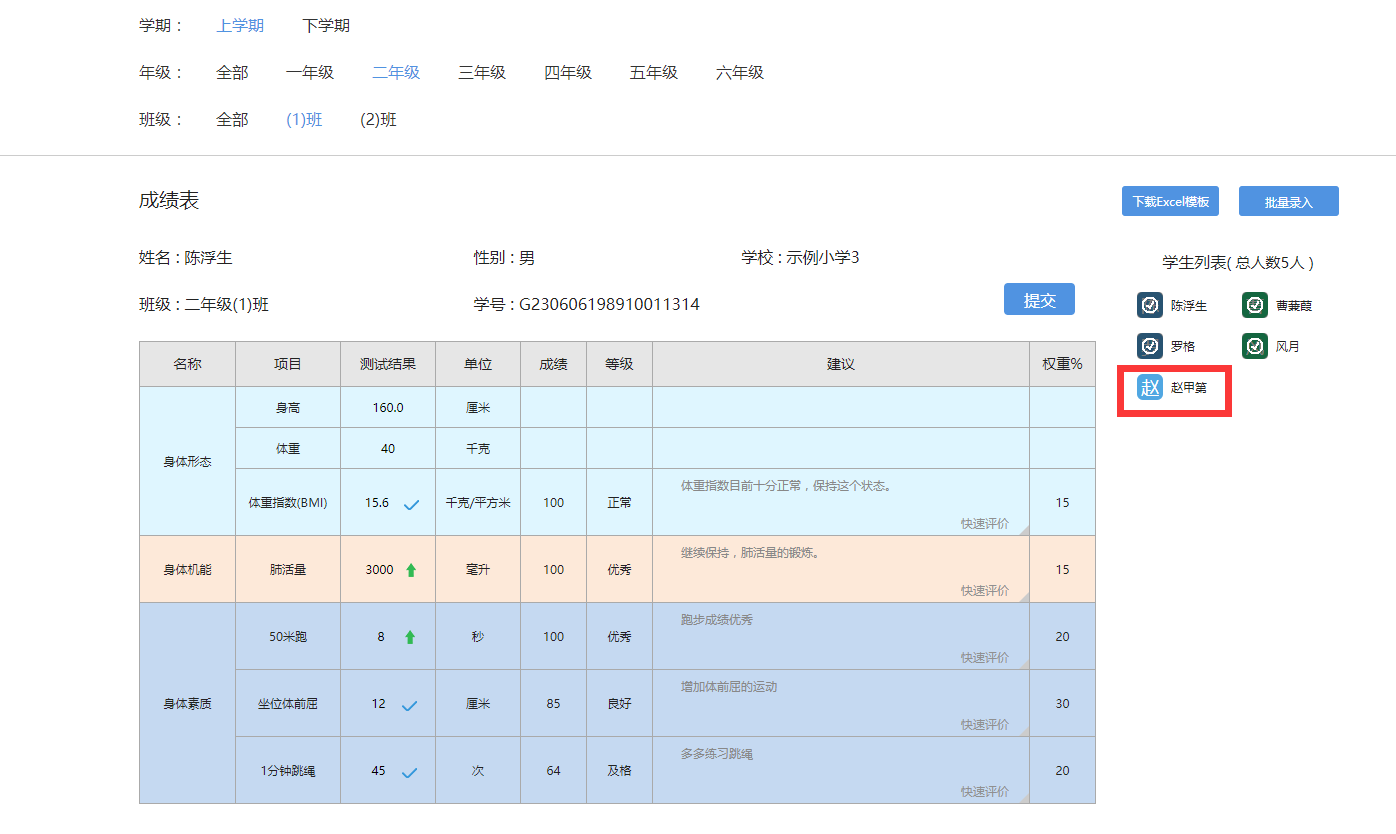 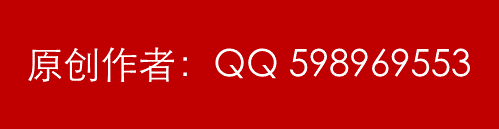 云体育
6、进行成绩录入。
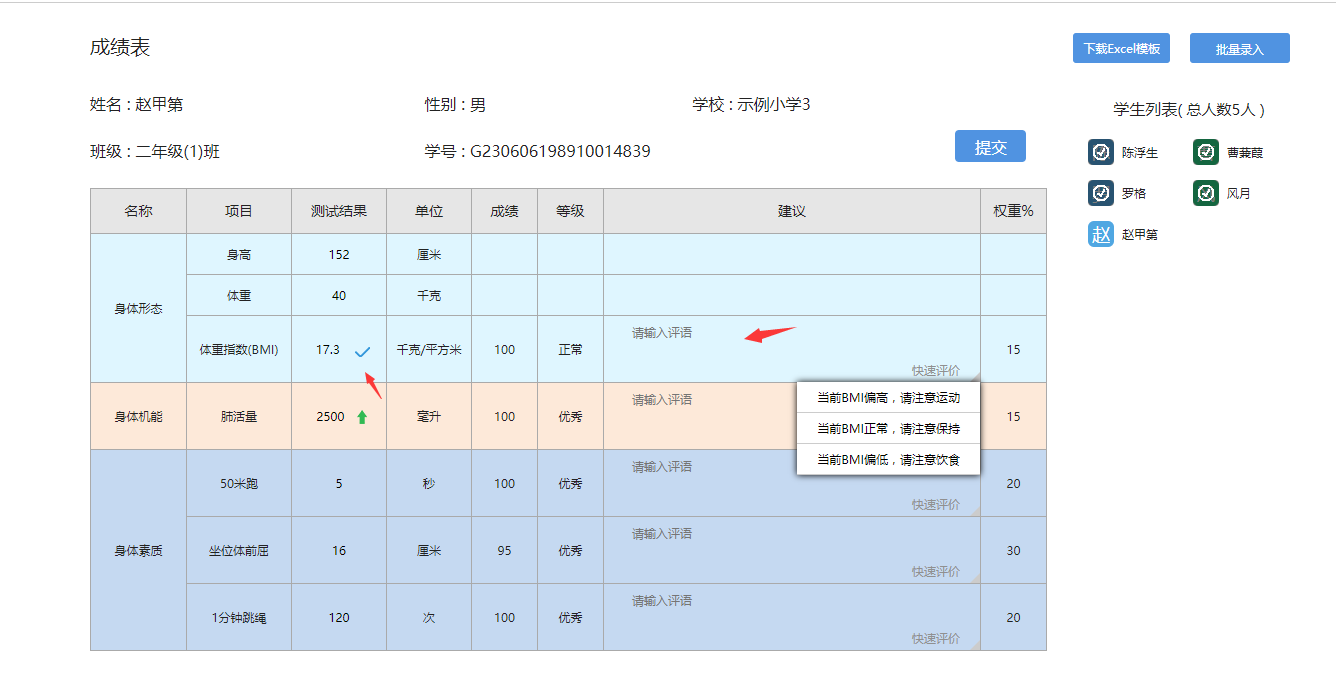 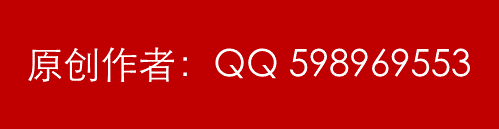 云体育
7、成绩统计。
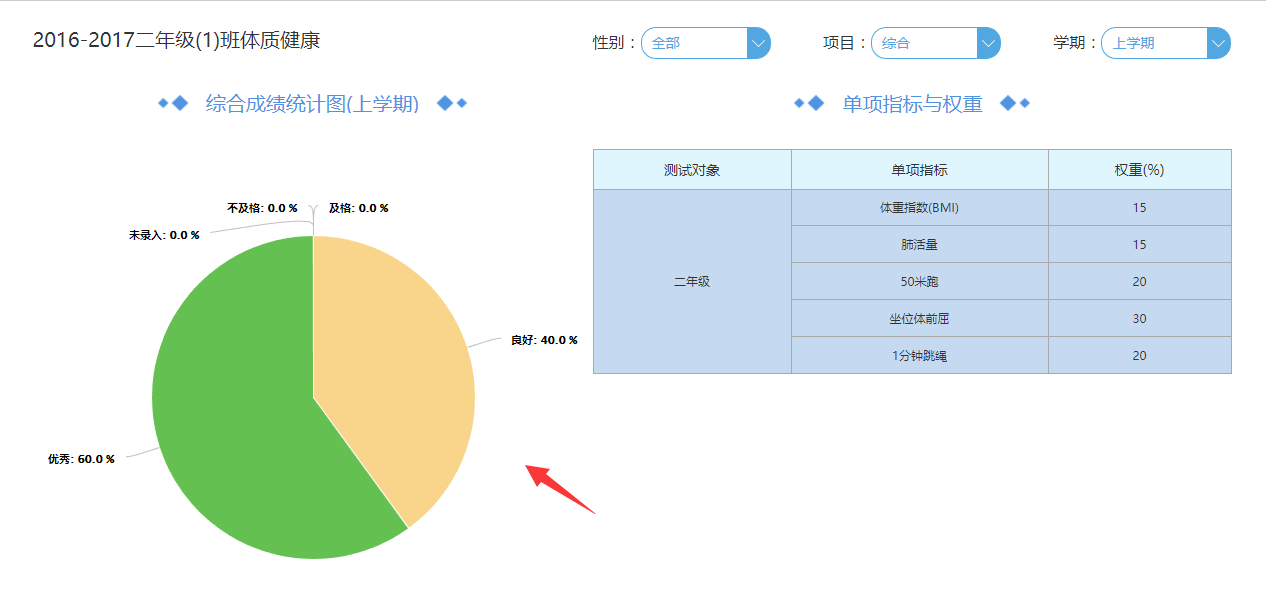 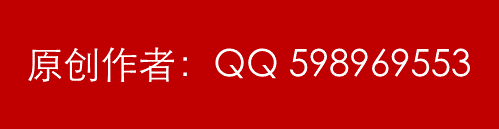 云体育
8、详细表格。
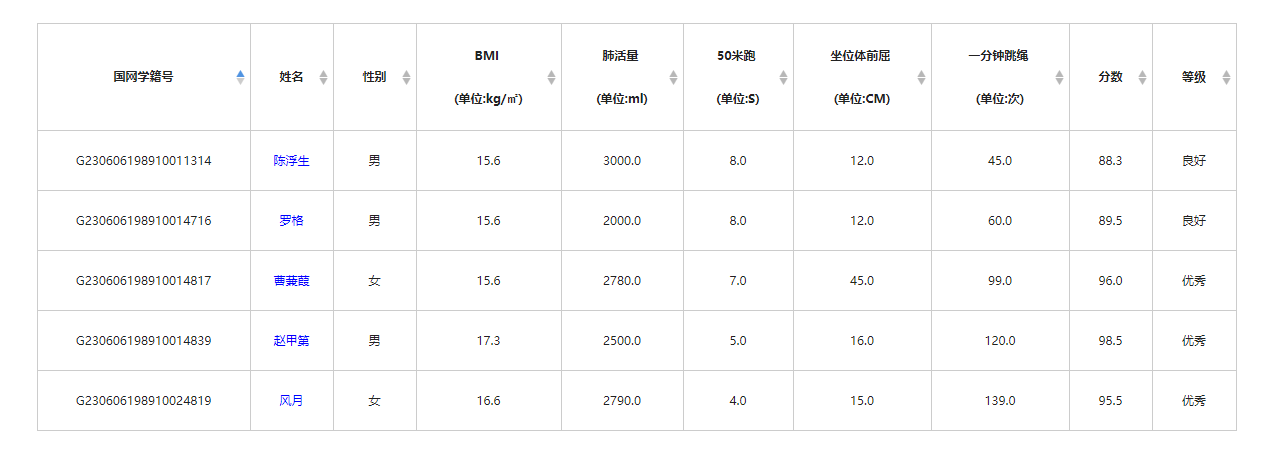 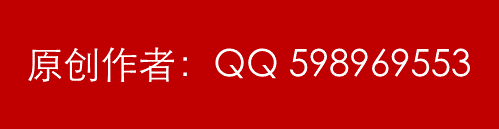 云体质
1、云体质班级页面。
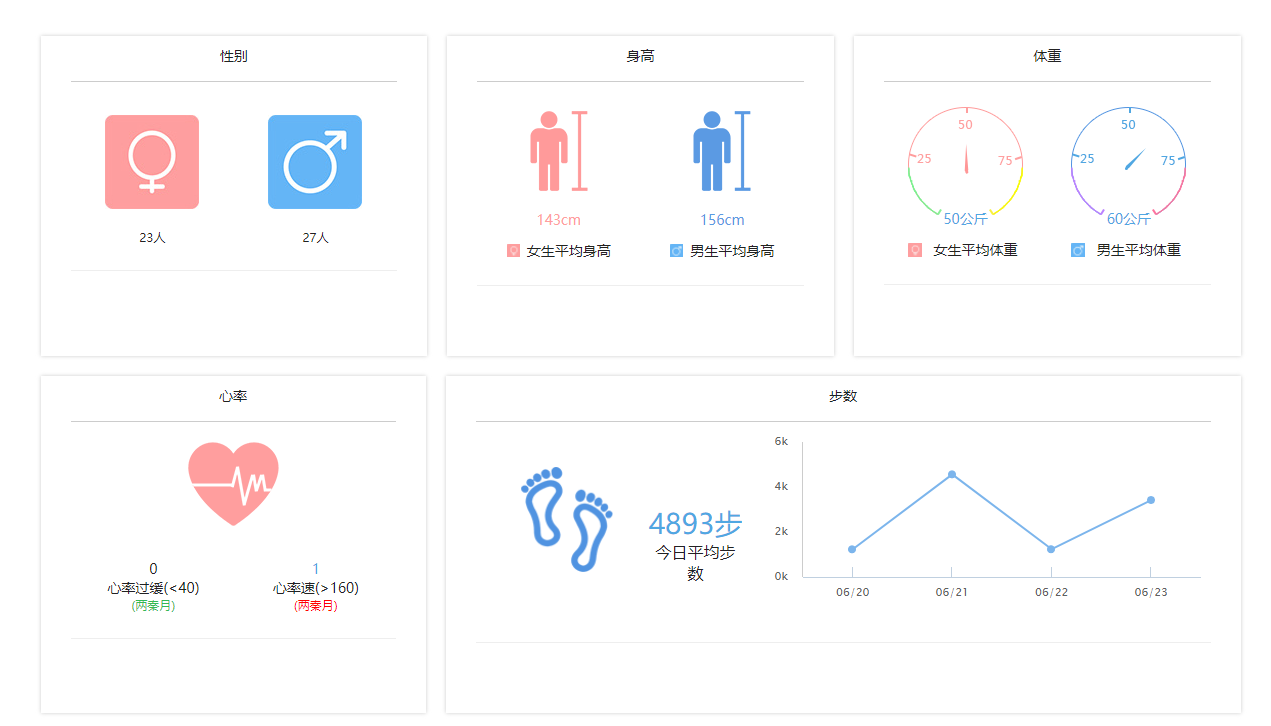 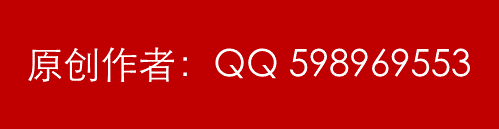 云体质
2、数据详情表格。
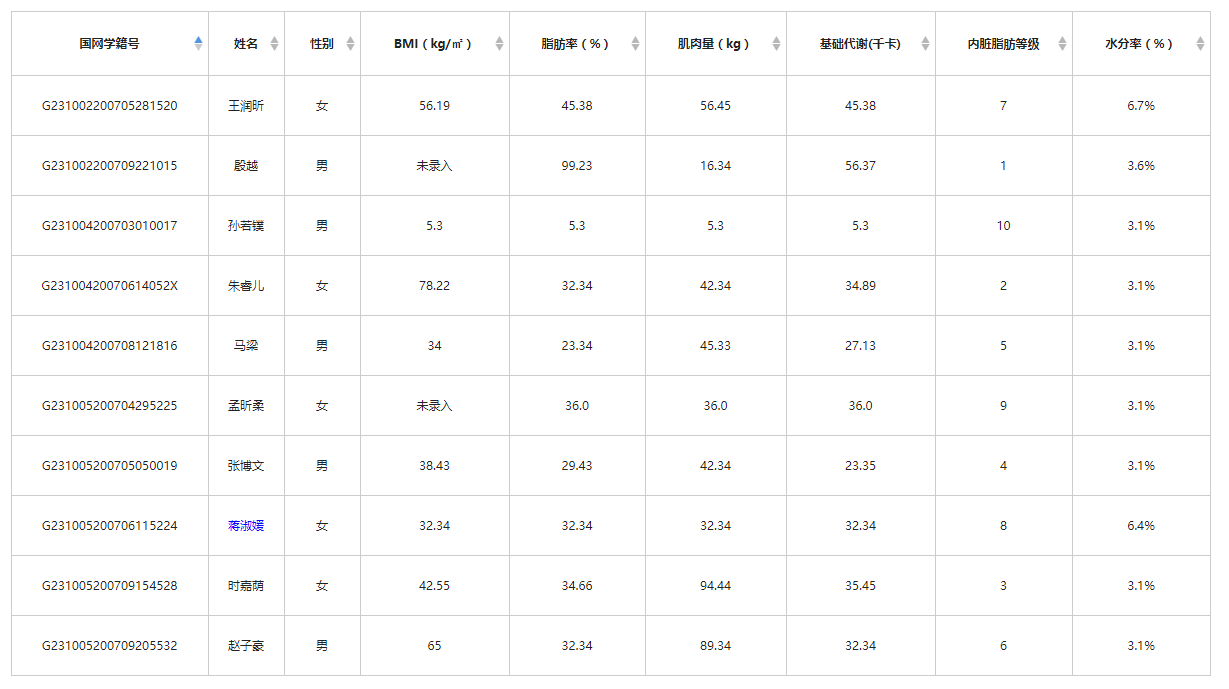 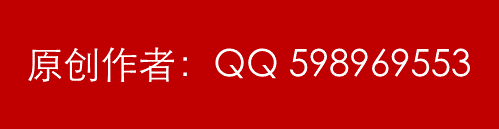 云体质
3、班级历史数据-手环。
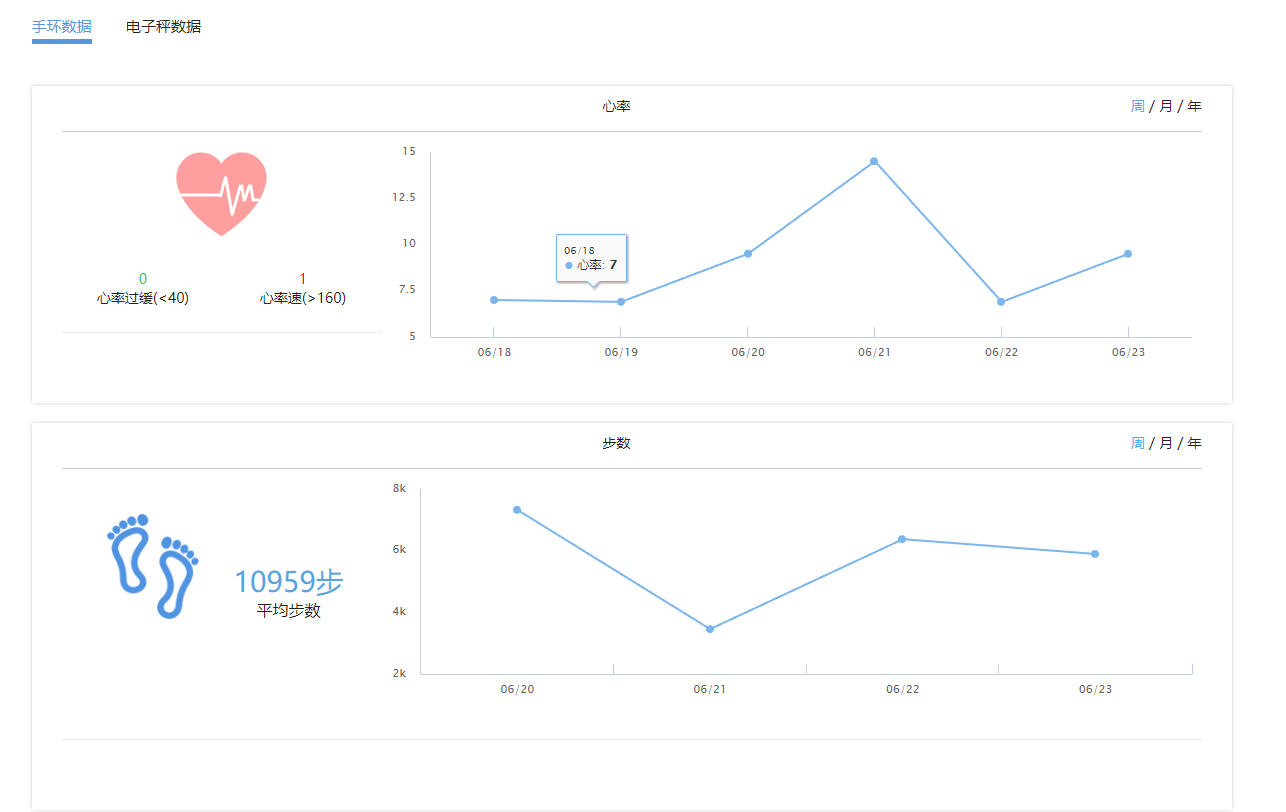 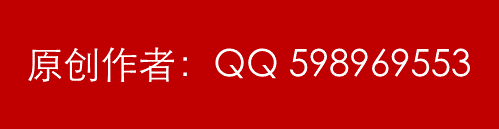 云体质
4、班级历史数据-体脂称。
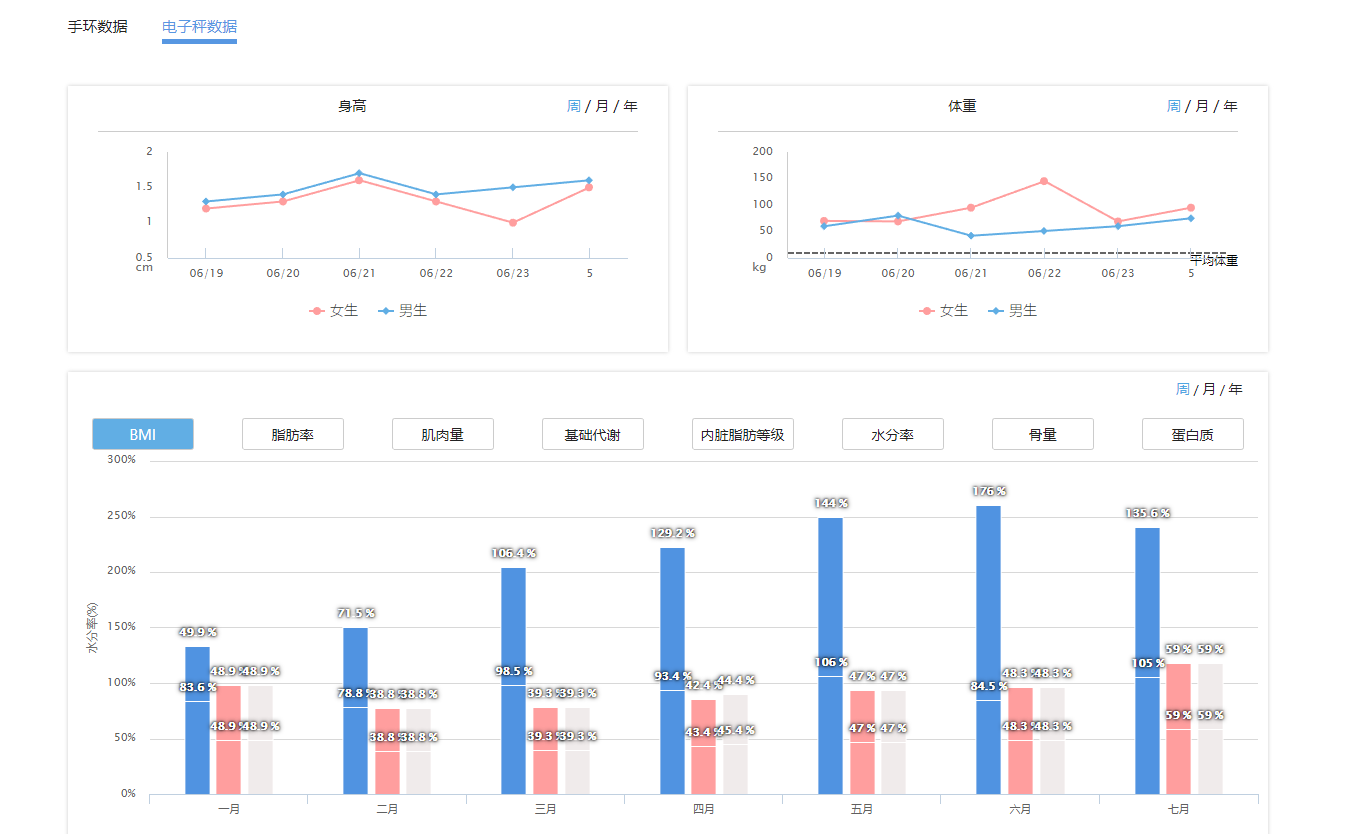 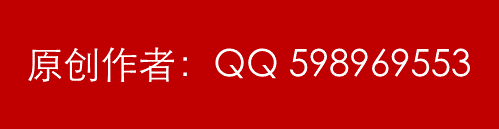 云体质
5、班级历史数据-体脂称-切换指标。
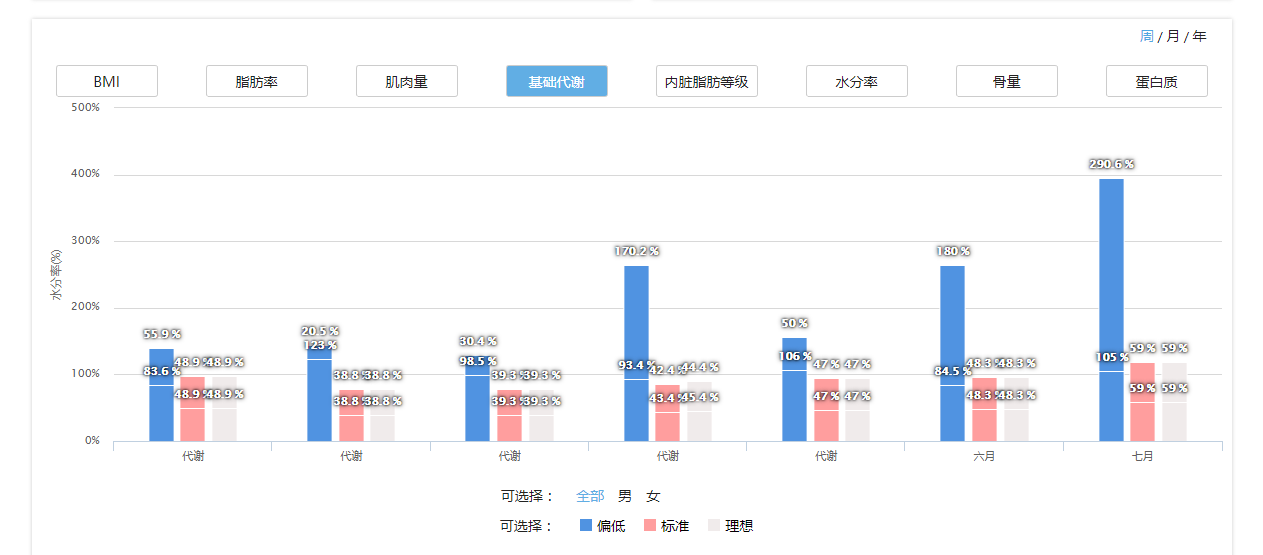 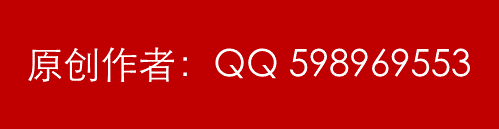 云体质
6、按时间进行数据检索
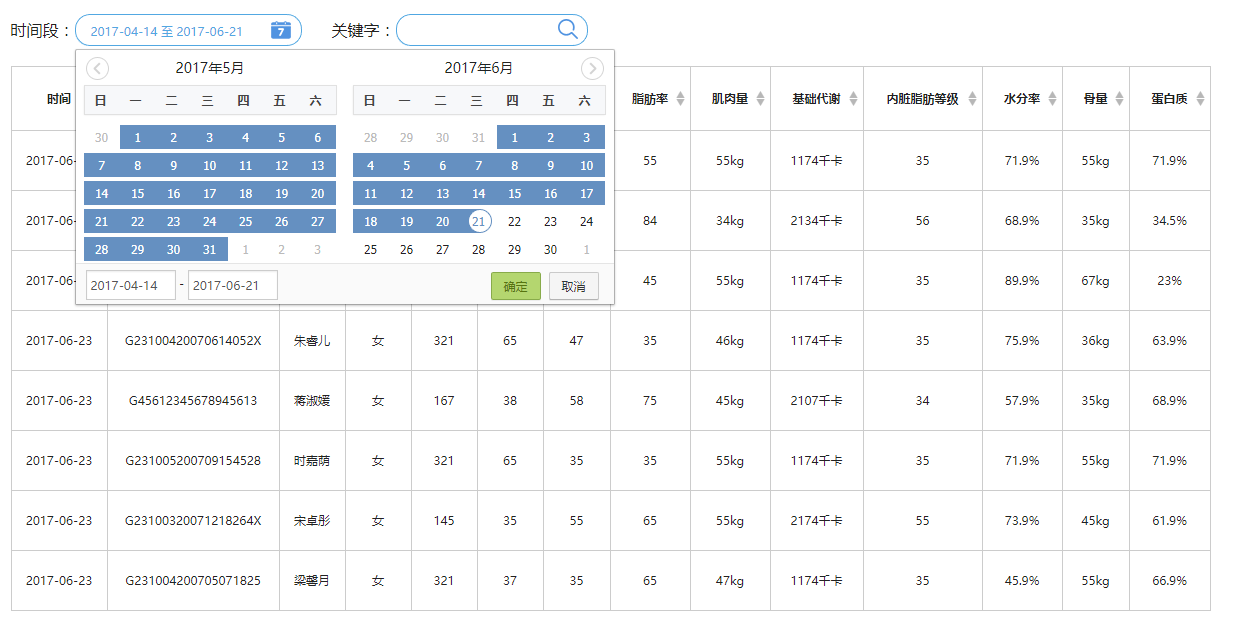 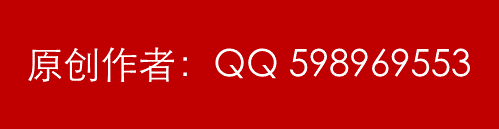 云体检
1、云体检管理员后台
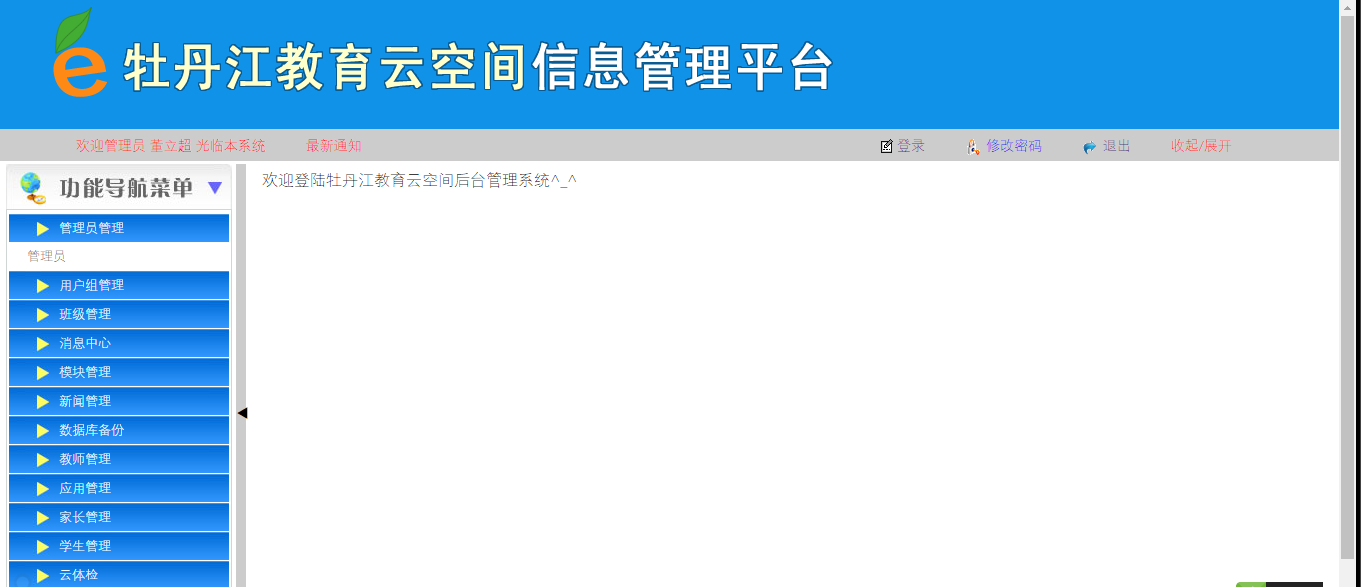 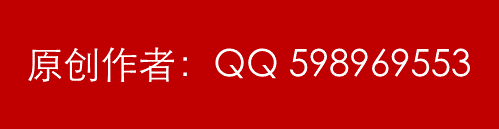 云体检
2、云体检管理员创建体检
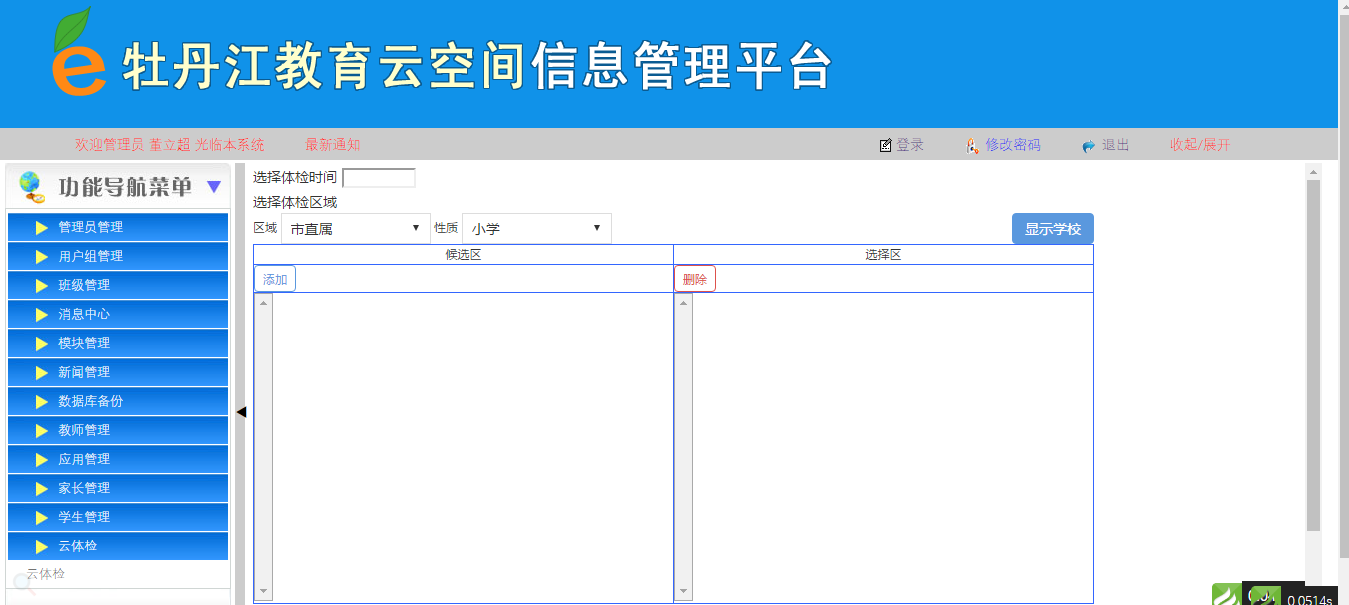 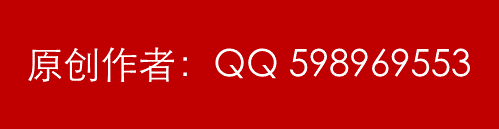 云体检
3、创建体检选择体检时间。
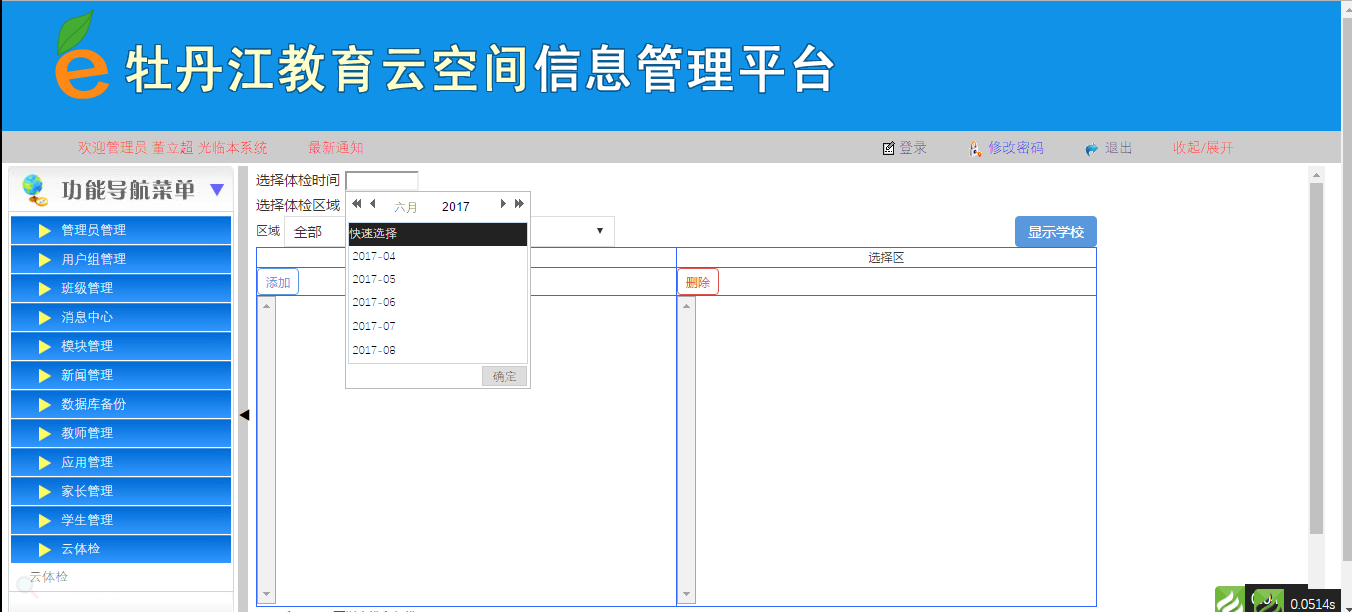 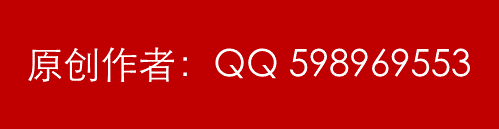 云体检
4、创建体检选择区域学校。
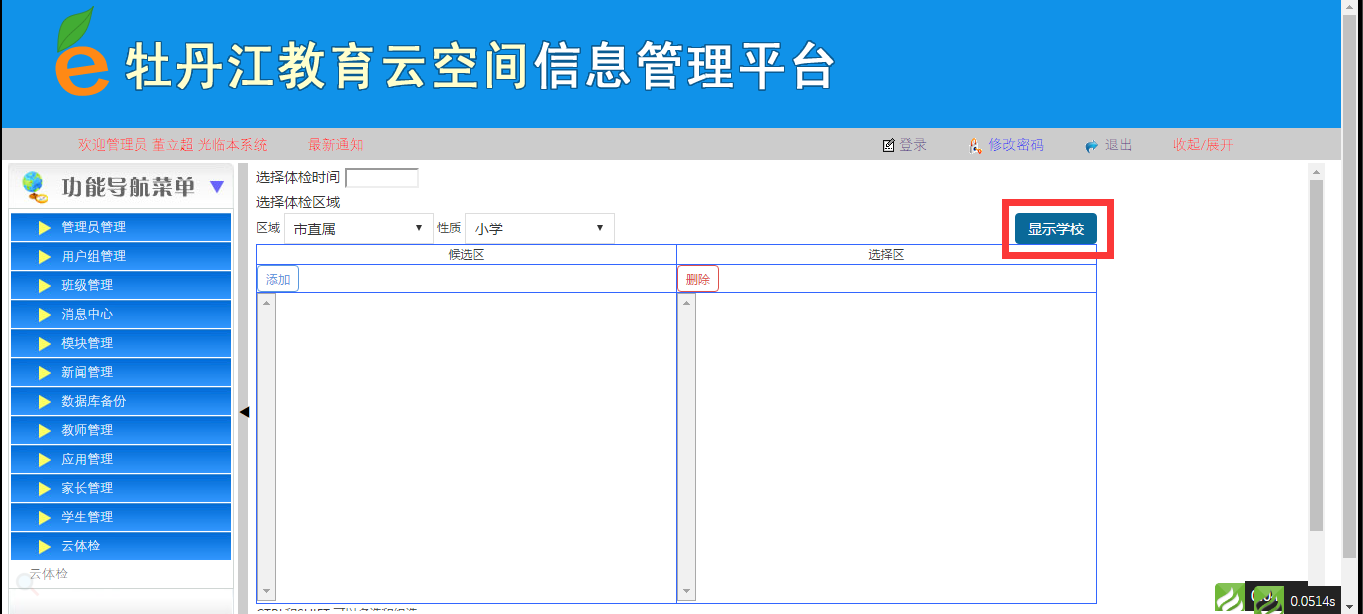 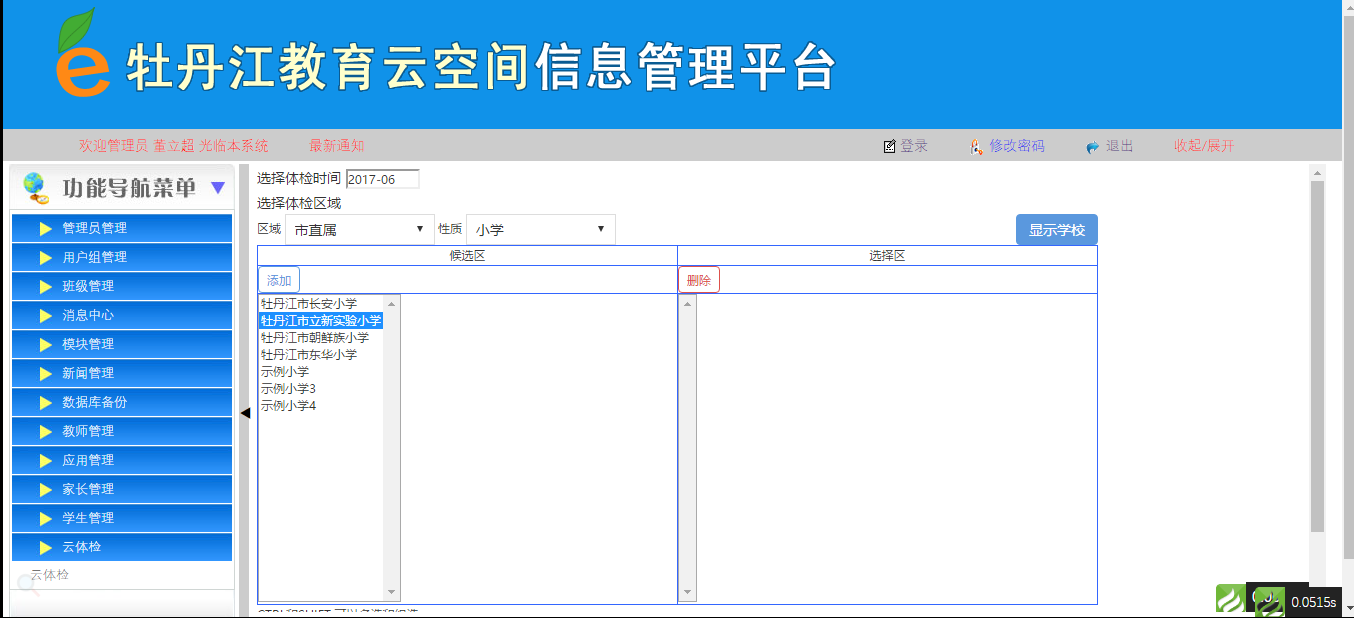 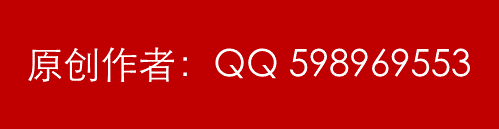 云体检
5、添加学校到选区。
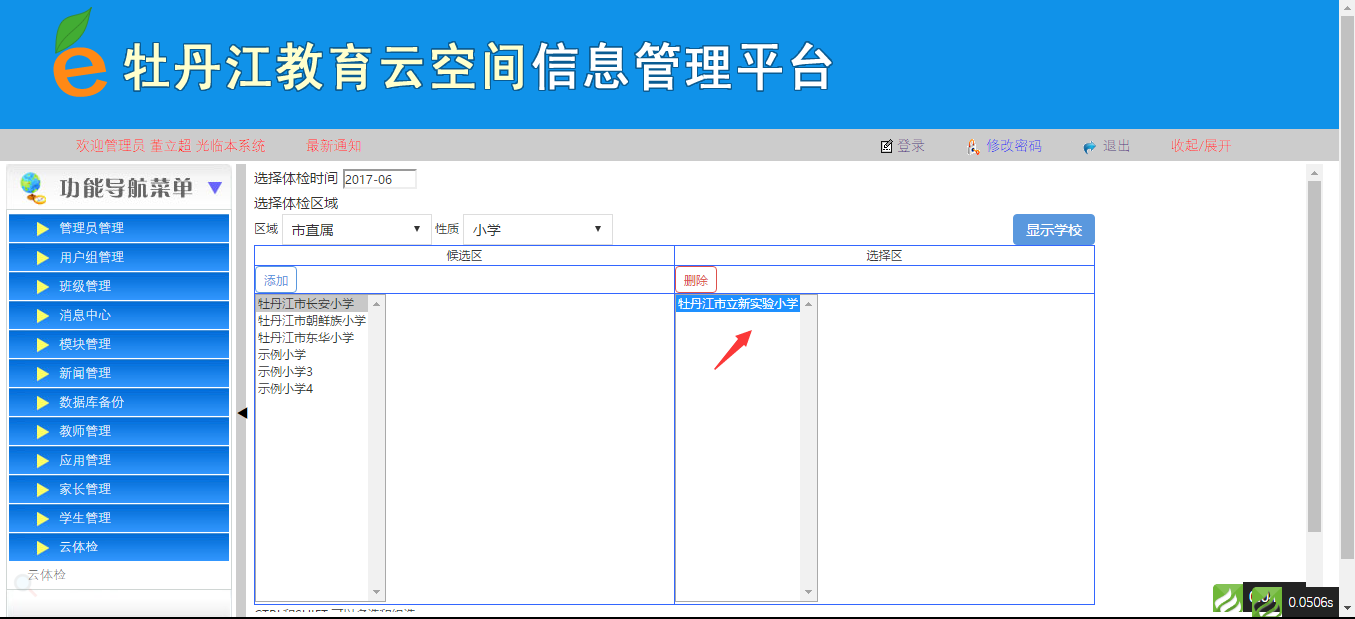 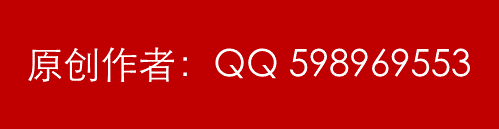 云体检
6、创建体检。
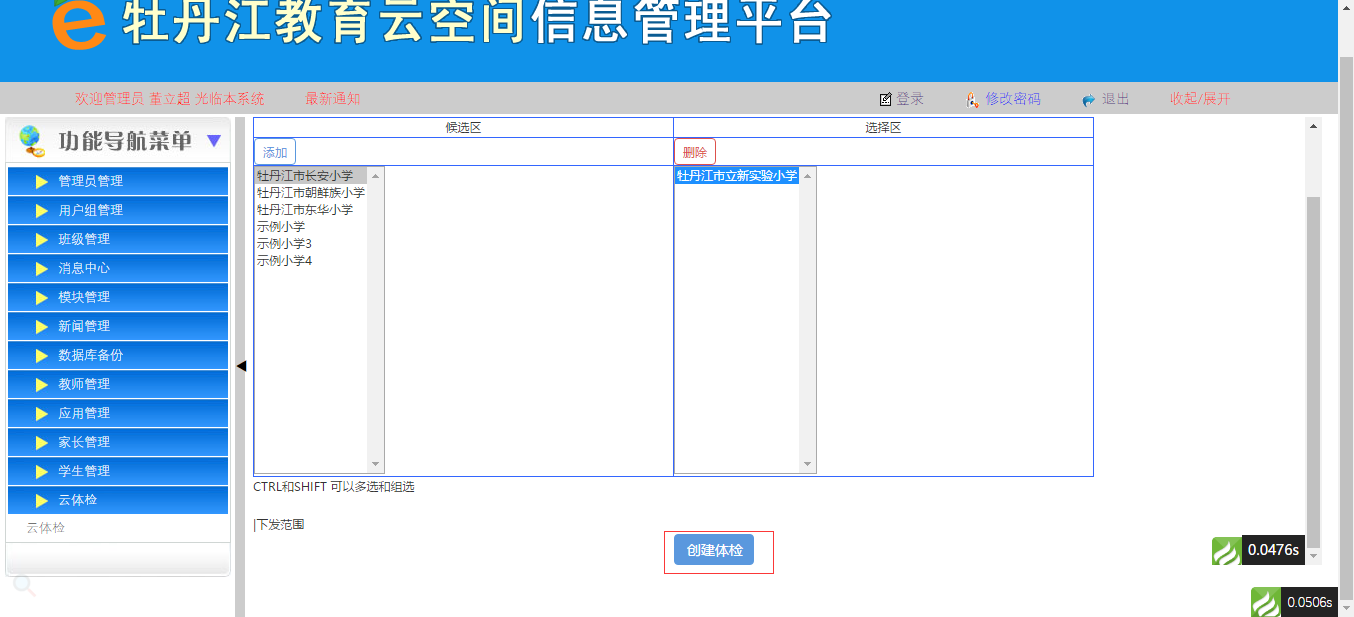 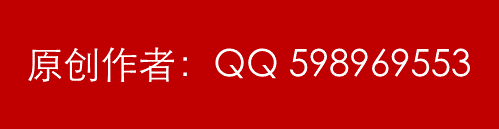 云体检
7、统计体检指标。
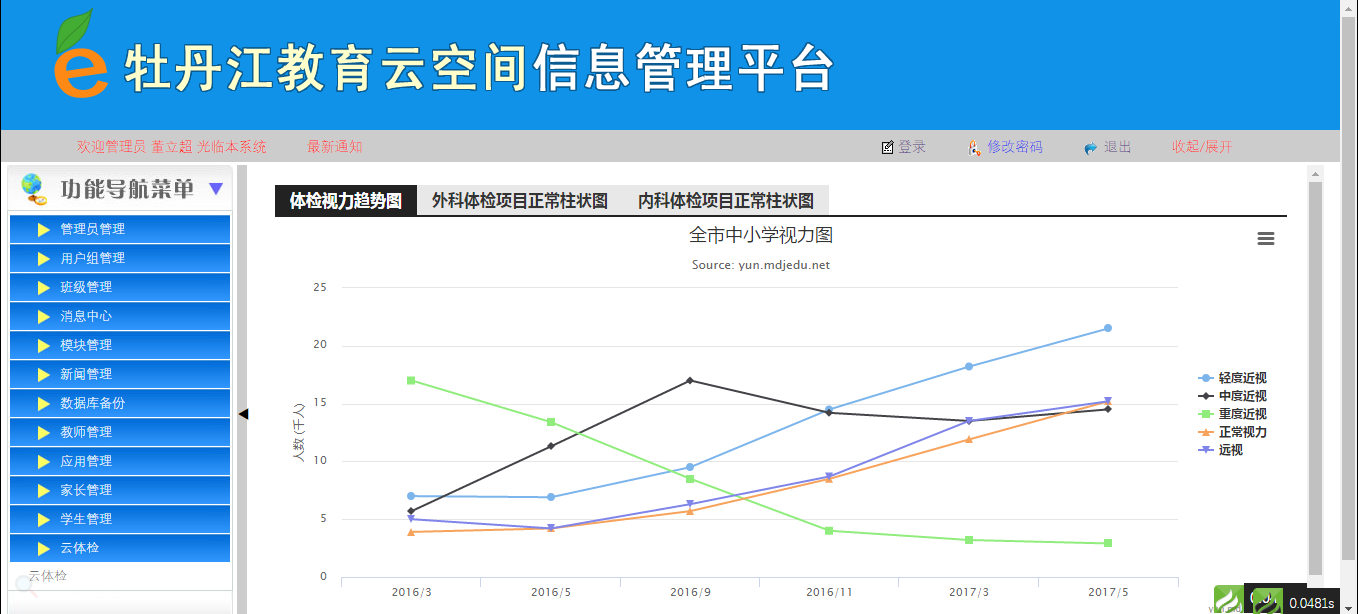 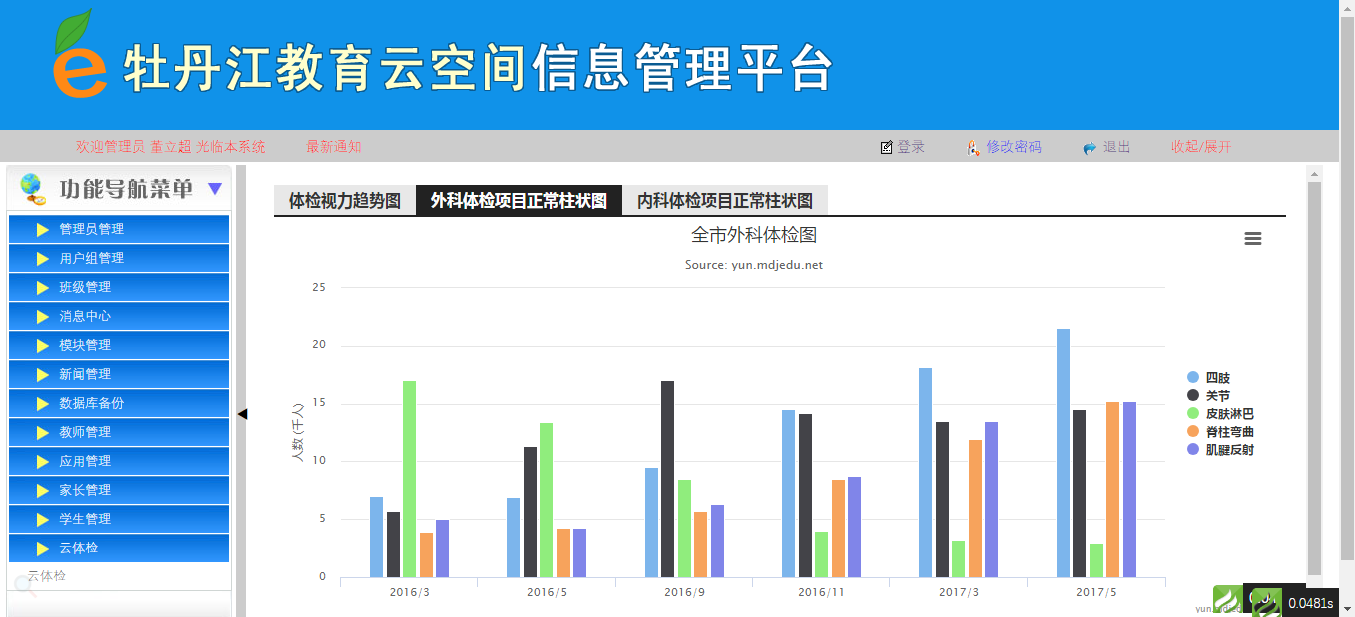 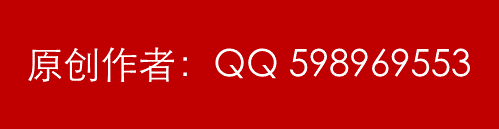 云体检
8、家长、学生查看页面。
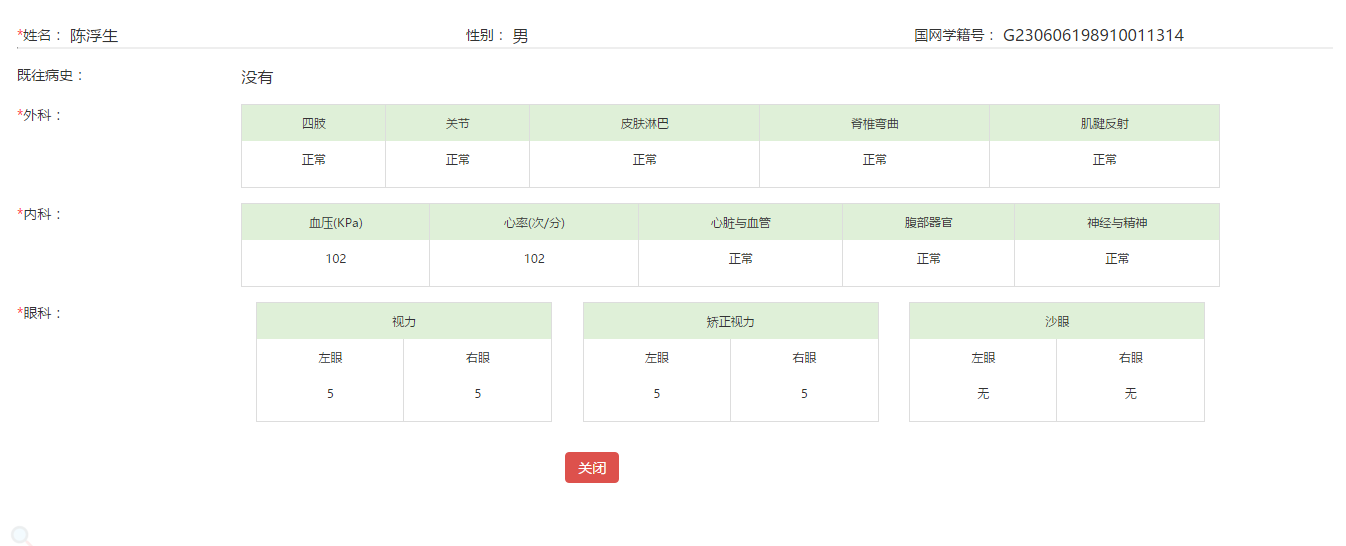 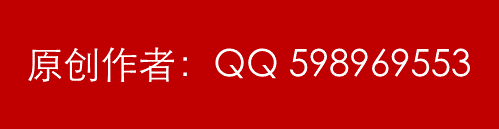 操作演示
1、修改授课关系，录入学生体育成绩。
2、注册学生到制定班级，完成体育成绩录入。
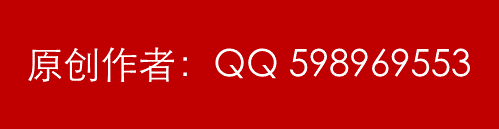 课堂讨论
课堂讨论、提问。
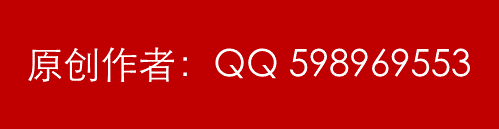 PPT模板下载：www.1ppt.com/moban/     行业PPT模板：www.1ppt.com/hangye/ 
节日PPT模板：www.1ppt.com/jieri/           PPT素材下载：www.1ppt.com/sucai/
PPT背景图片：www.1ppt.com/beijing/      PPT图表下载：www.1ppt.com/tubiao/      
优秀PPT下载：www.1ppt.com/xiazai/        PPT教程： www.1ppt.com/powerpoint/      
Word教程： www.1ppt.com/word/              Excel教程：www.1ppt.com/excel/  
资料下载：www.1ppt.com/ziliao/                PPT课件下载：www.1ppt.com/kejian/ 
范文下载：www.1ppt.com/fanwen/             试卷下载：www.1ppt.com/shiti/  
教案下载：www.1ppt.com/jiaoan/        PPT论坛：www.1ppt.cn
7
2
1
谢谢大家
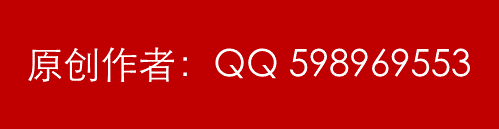